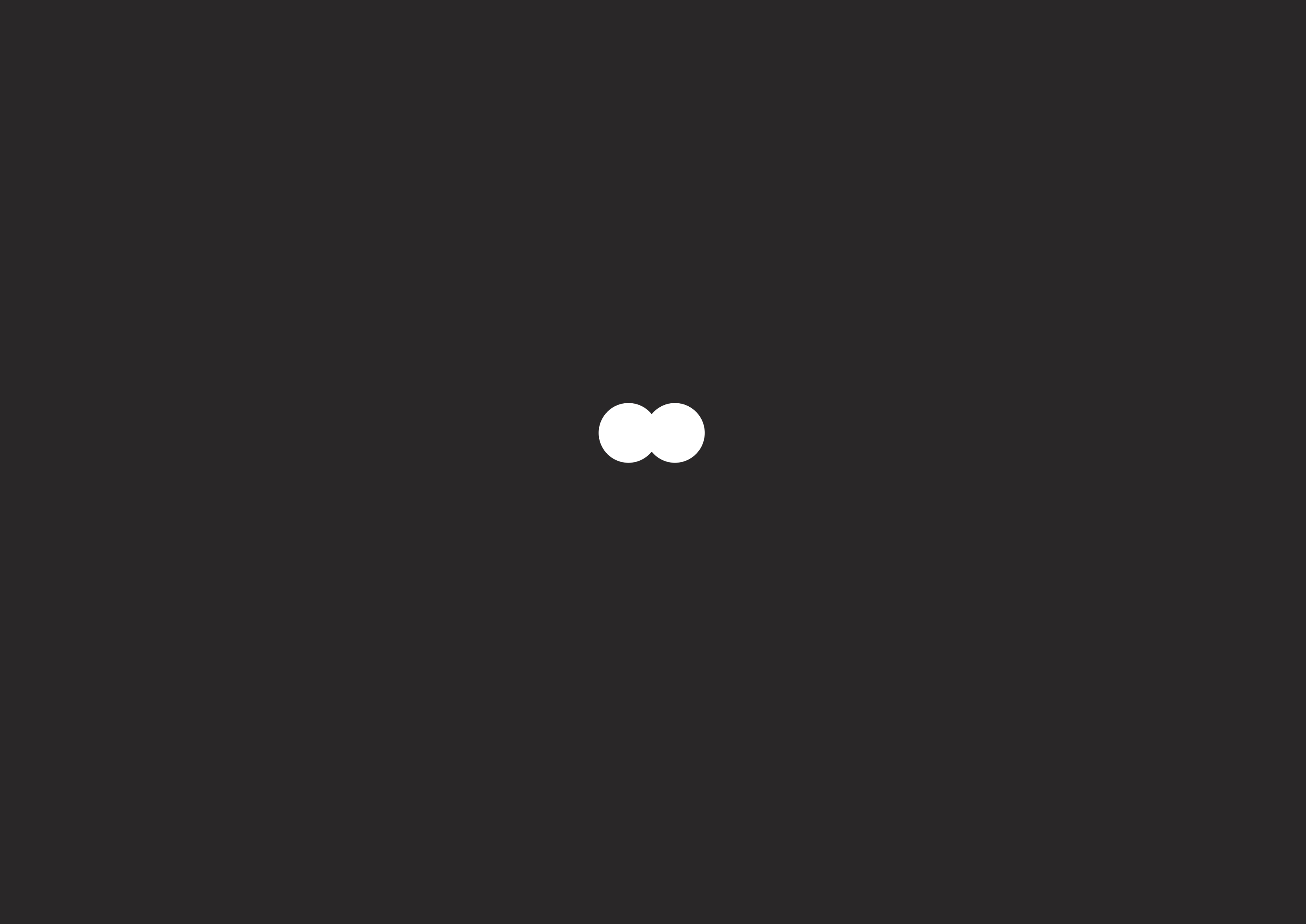 Can you guess what the shape is?
It’s a circle!
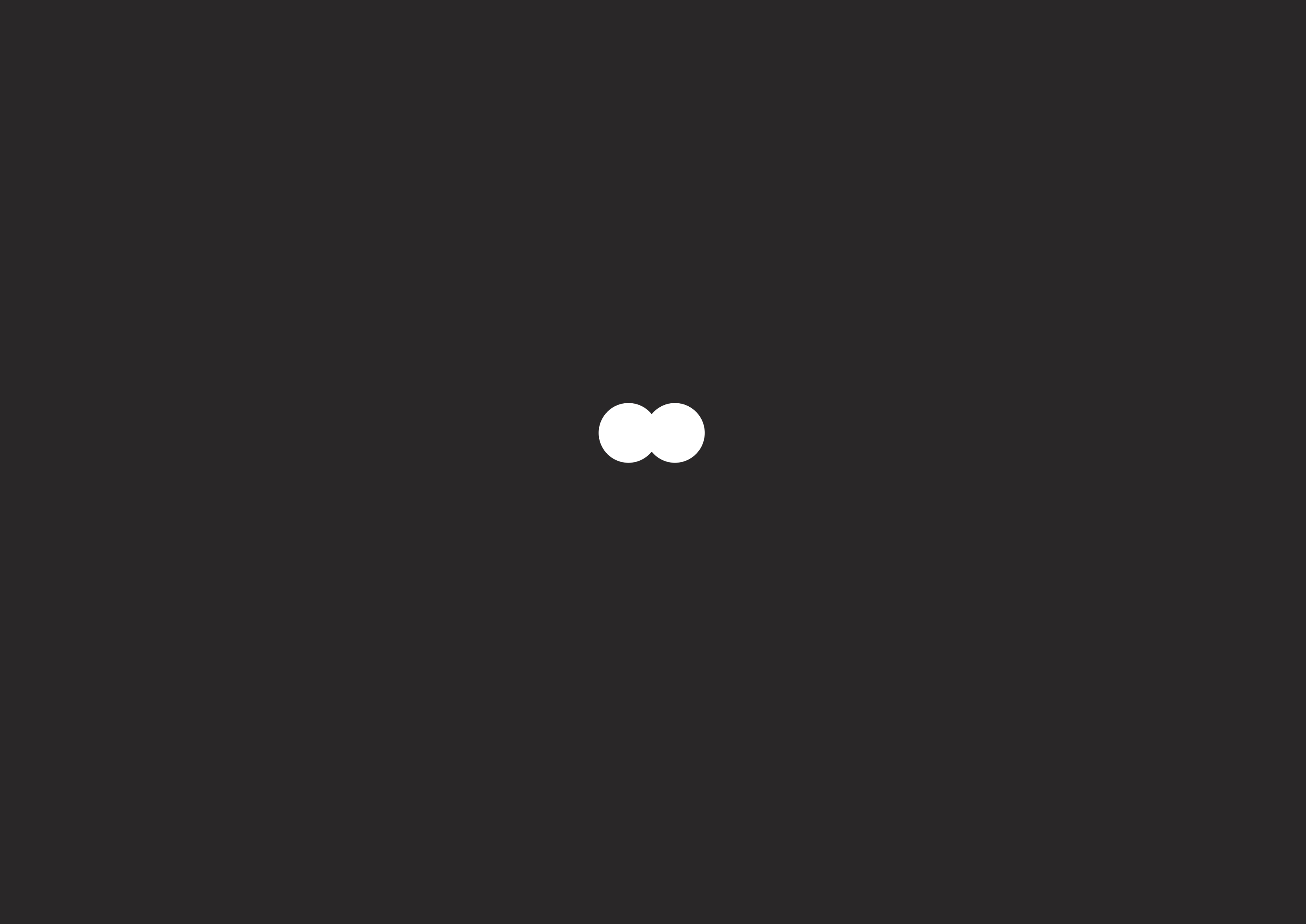 Can you guess what the shape is?
It’s a triangle!
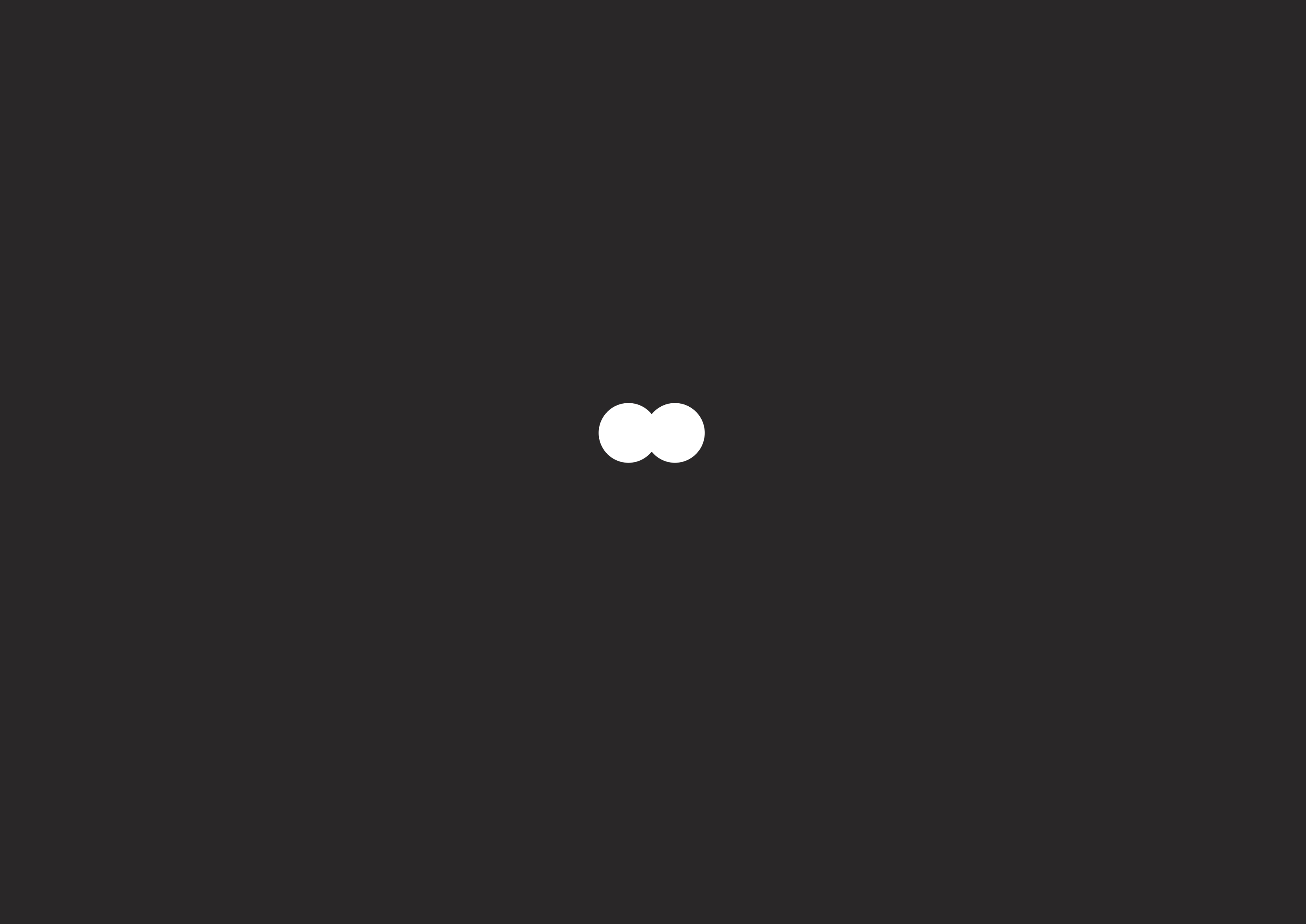 Can you guess what the shape is?
It’s a square!
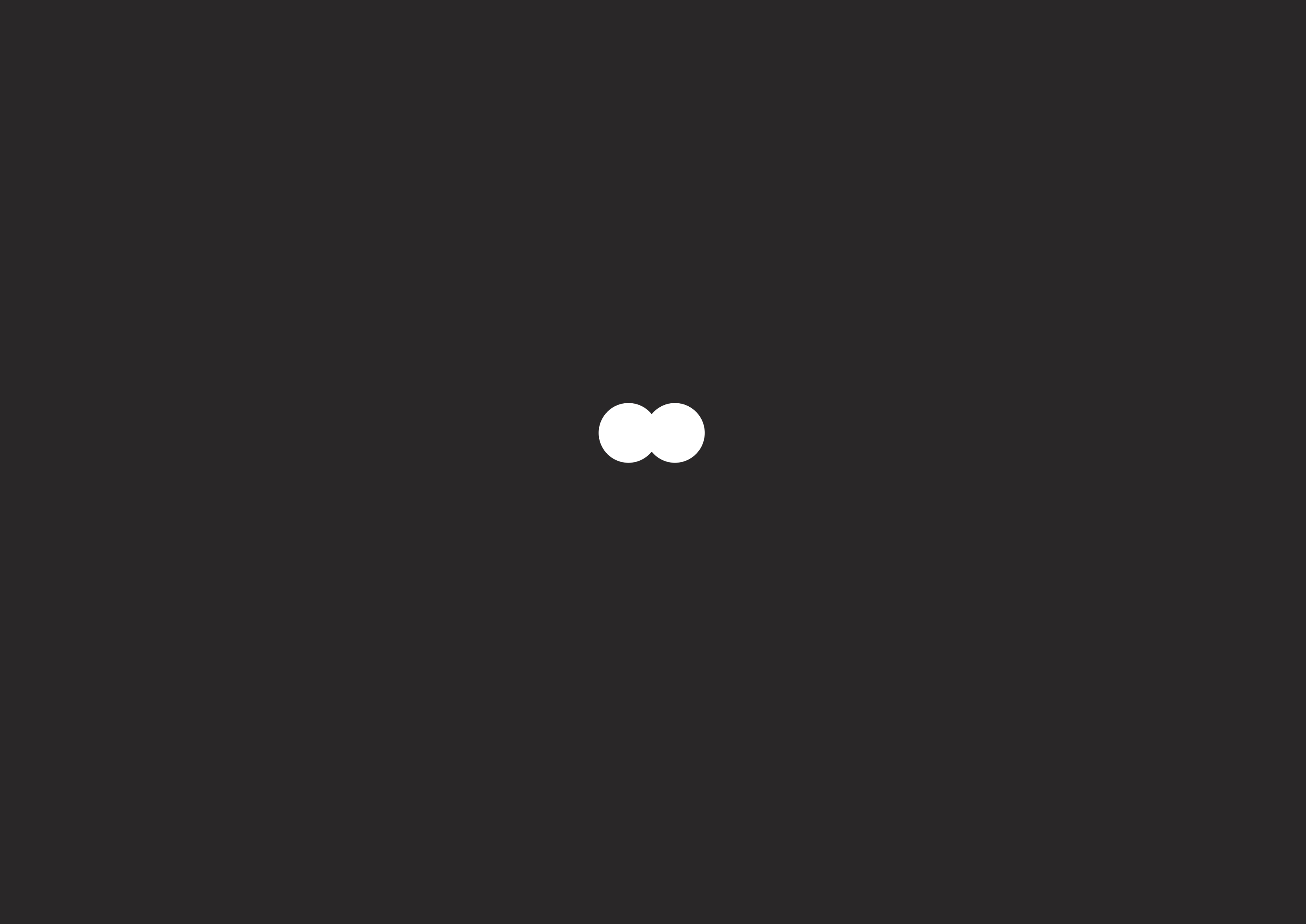 Can you guess what the shape is?
It’s a pentagon!
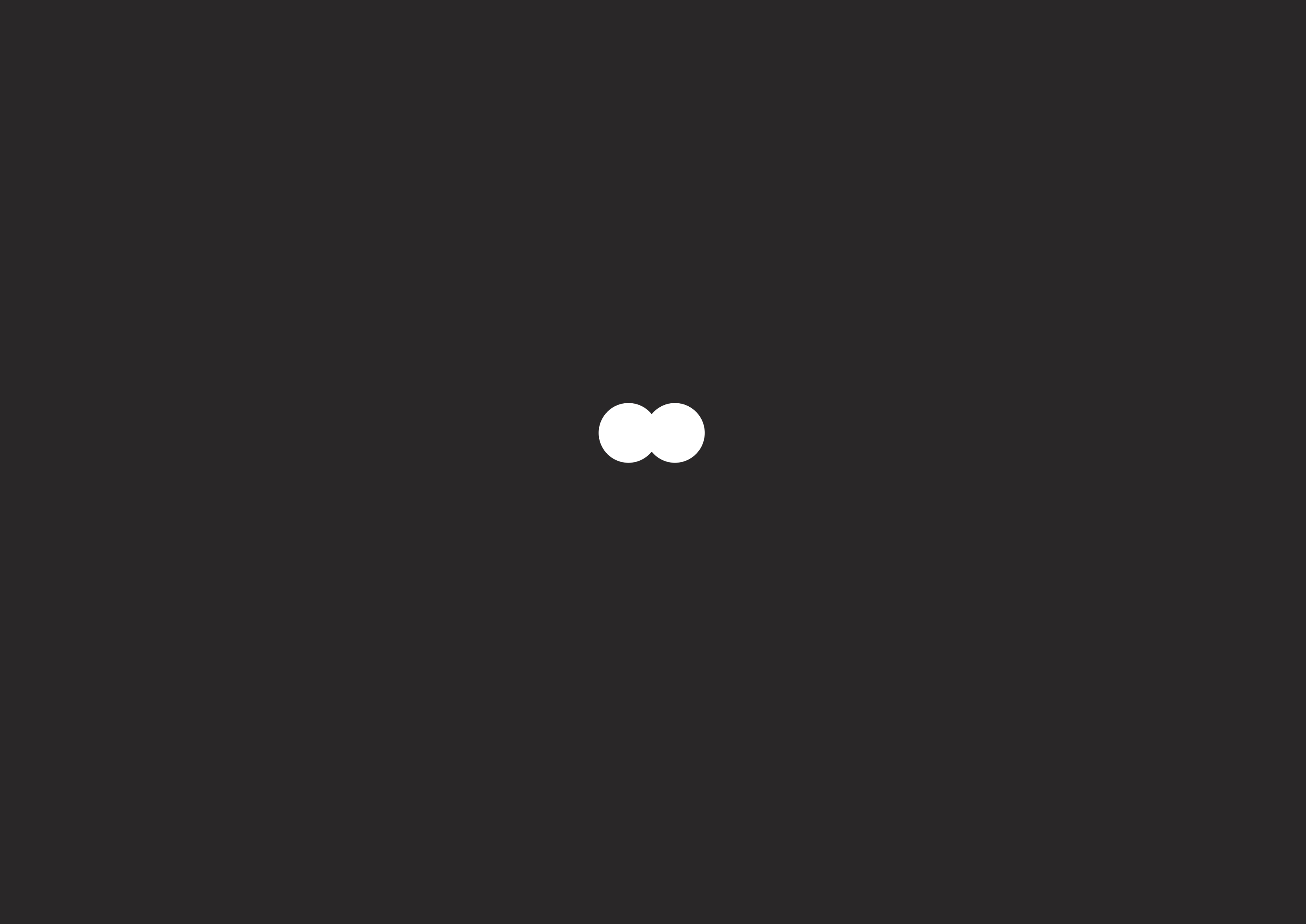 Can you guess what the shape is?
It’s a rectangle!
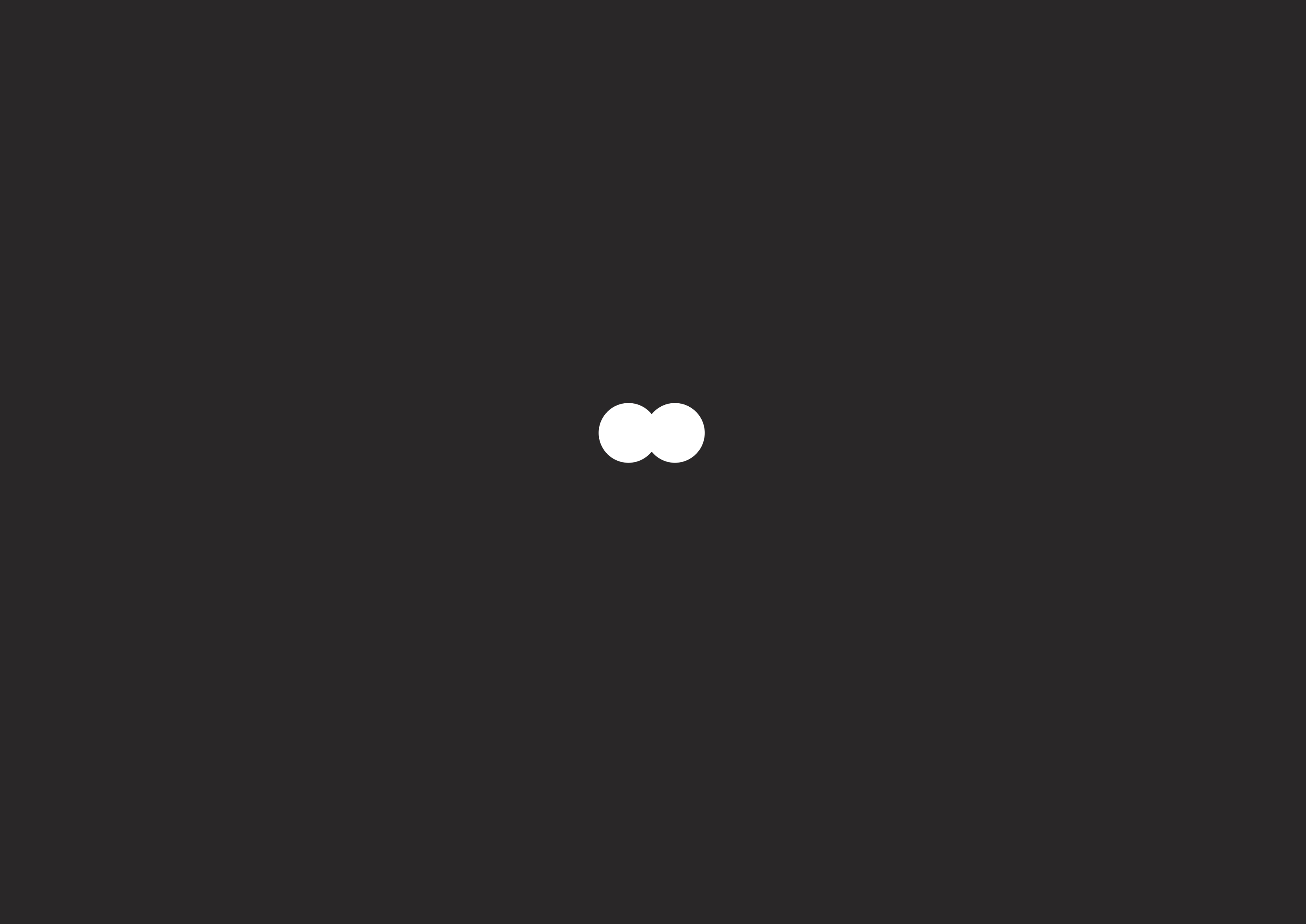 Can you guess what the shape is?
It’s an octagon!
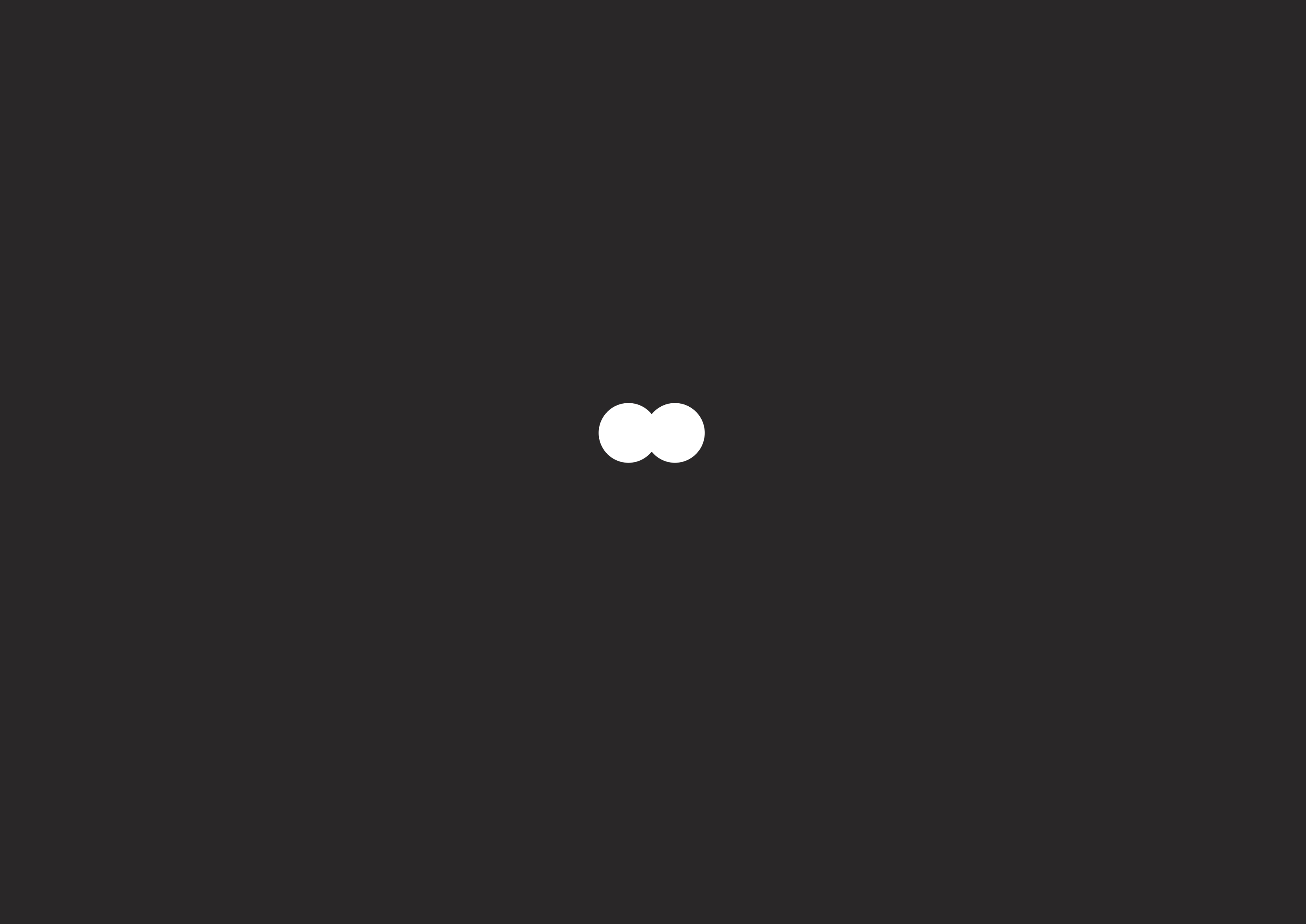 Can you guess what the shape is?
It’s an oval!
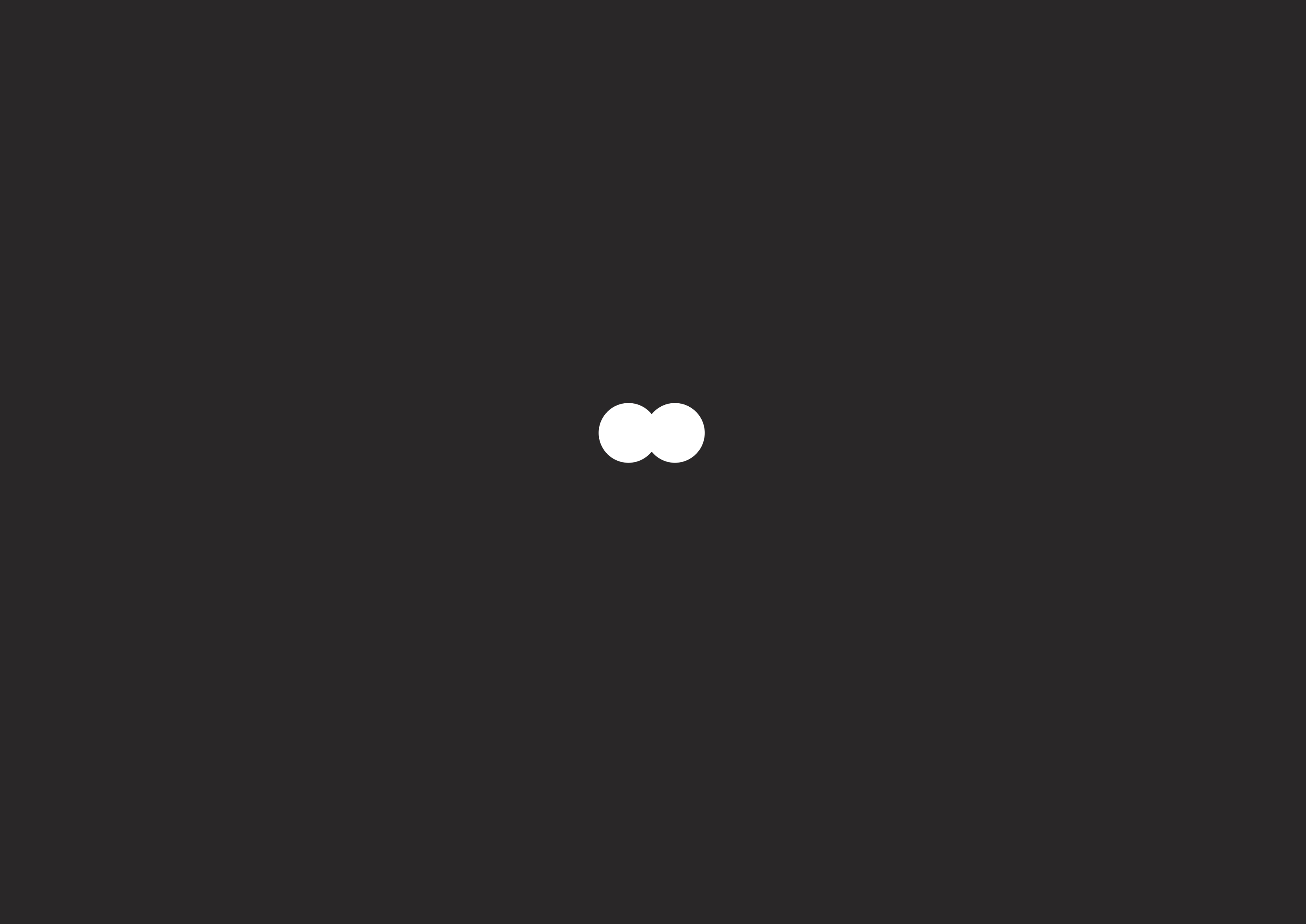 Can you guess what the shape is?
It’s a hexagon!